VERB TO BE
Área Académica:     Ingeniería Mecánica


Profesor(a):              Ma. E. Guadalupe Islas López


Periodo:                    ENERO_JUNIO 2017
VERB TO BE
Resumen
El verbo “to be” es el primer tema de la unidad I que conforma el PAI (programa académico institucional) de la materia de conversaciones introductorias en lengua extranjera.
Abstract
The verb “to be” is the first topic in unit I in PAI (programa académico institucional) in the subject introductory conversations in a foreign language.

Keywords: verbo to be,unidad I, conversaciones, lengua extranjera
Desarrollo del tema
Desarrollo del tema
Short answers

   Are answers to questions which begin with the verb form is/are. In short answers we do not repeat the whole question. We only use yes or no, the subject pronoun (I, you, he, etc) and the verb form is (isn’t)/are (aren’t).
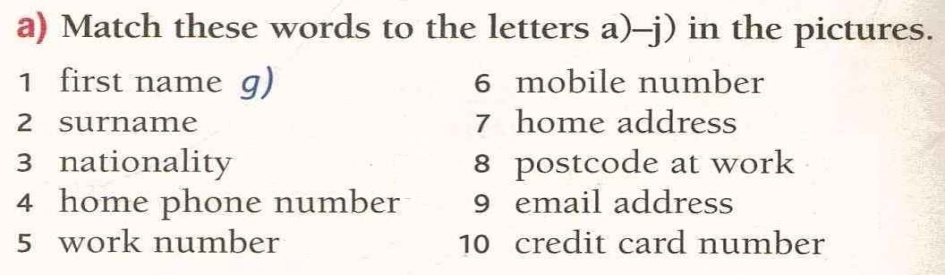 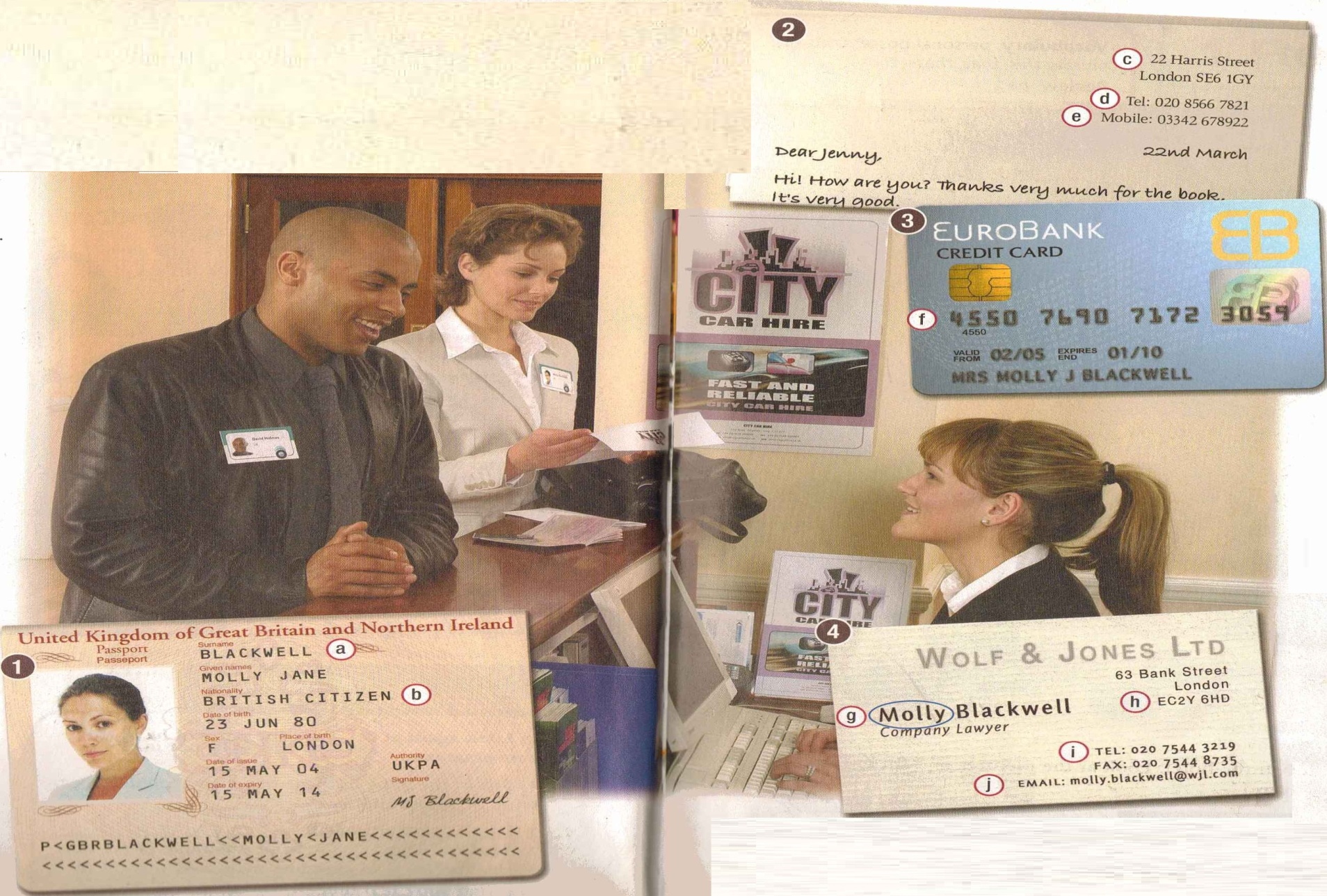 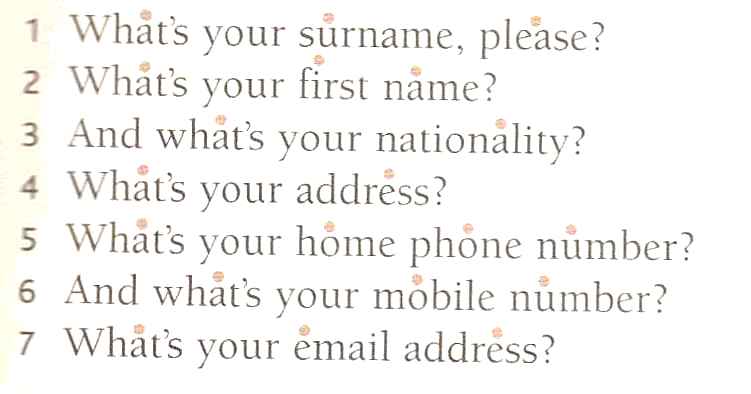 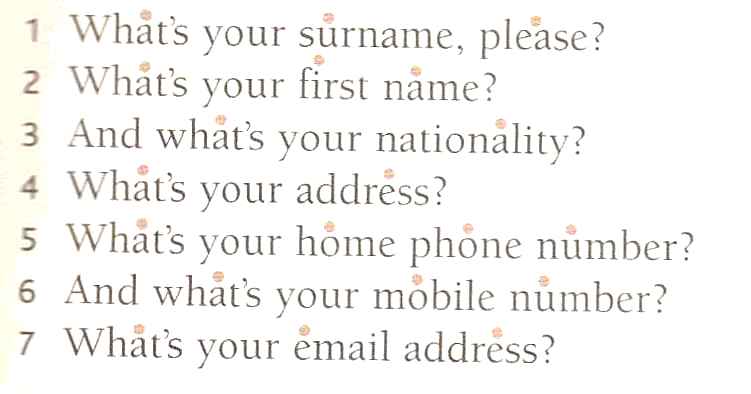 WHAT IS YOUR JOB/PROFESSION?
  HOW  OLD ARE YOU?
  ARE YOU MARRIED OR SINGLE?
   DO YOU HAVE CHILDREN?
  WHAT IS YOUR HOBBY?
        WHAT ARE YOUR HOBBIES?
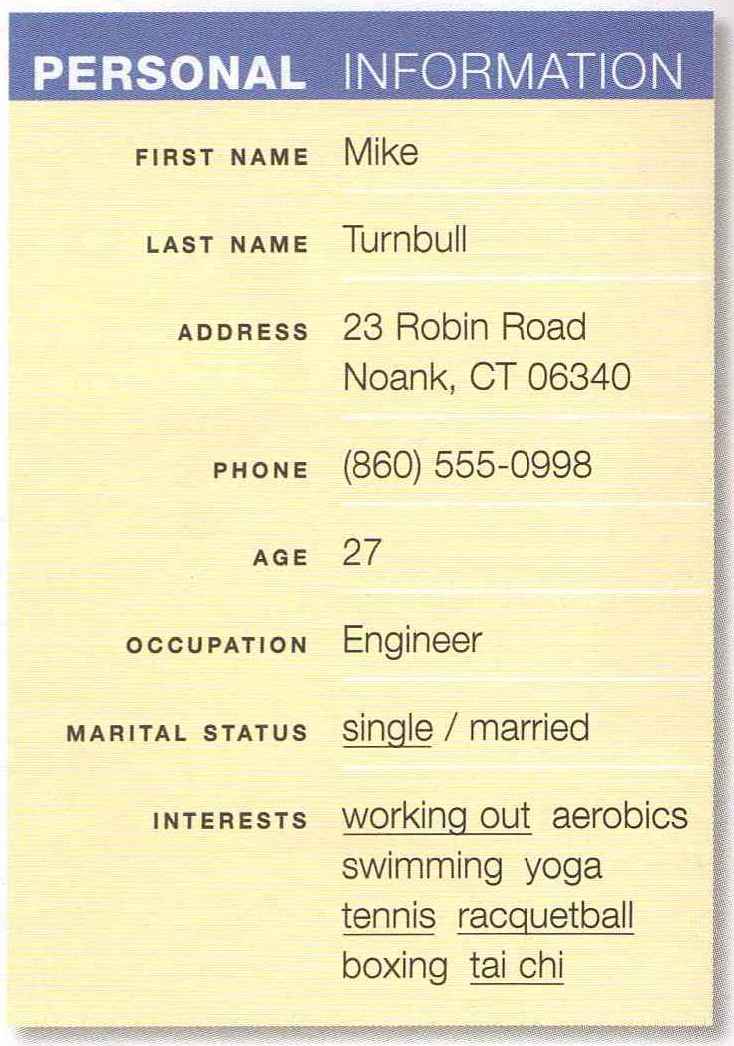 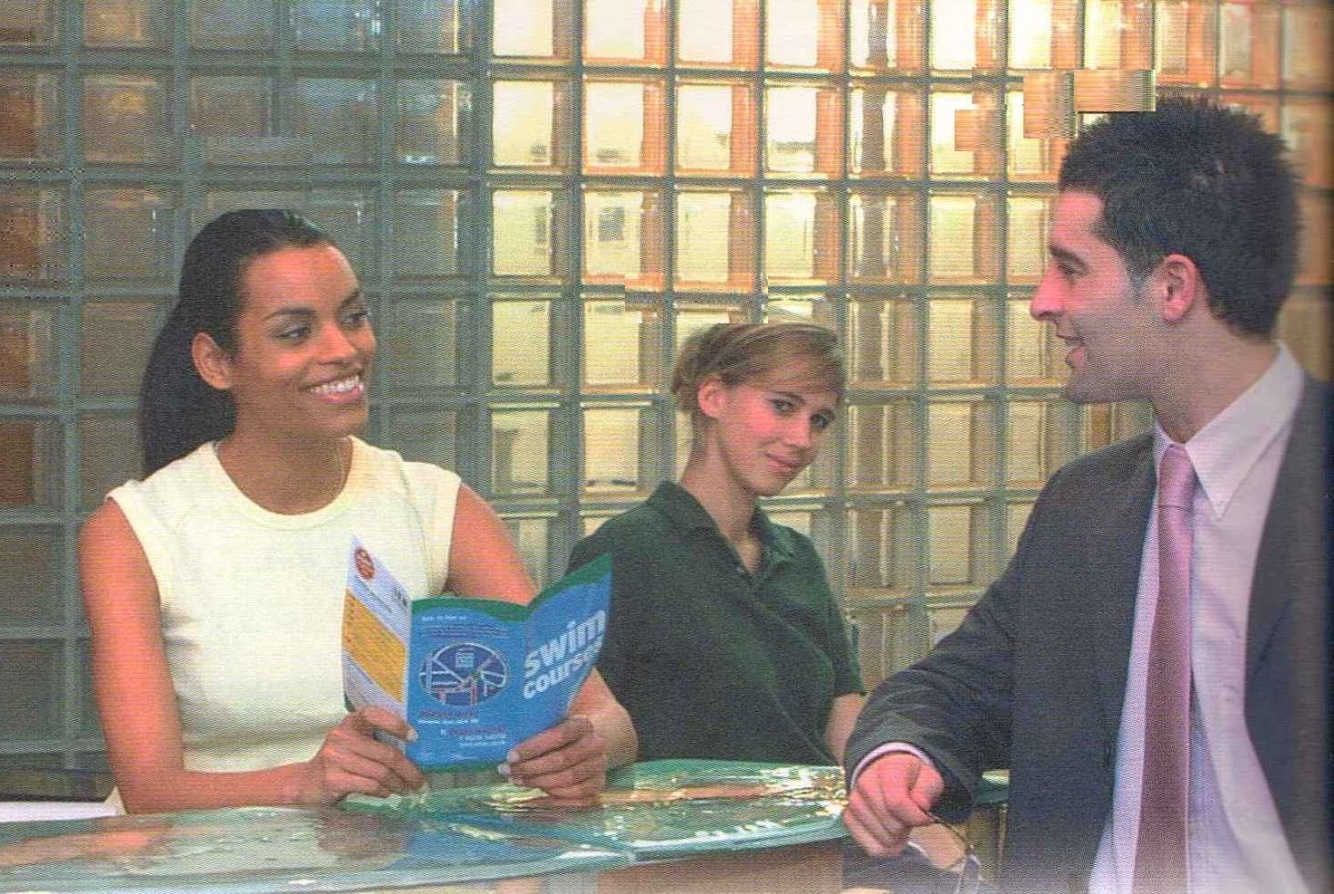 Referencias
Evans, V. y Dooley, J. (2003). Upstream. Beginner. Express Publishing.